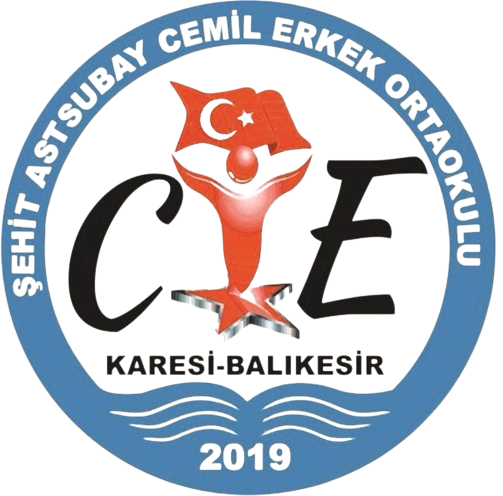 AİLE İÇİ
İLETİŞİM
EĞİTİM KONU BAŞLIKLARI
01
İletişim nedir? Neden önemlidir?
03
Aile kuralları nasıl belirlenmelidir?
02
Aile bireylerinin beklentileri nelerdir?
04
Pandemi sürecinde aile içi iletişimin önemi
İLETİŞİM
İletişim en temel tanımıyla;

Bir bireyin başka bir bireye sözel ve sözel olmayan yollarla verdiği mesajdır.
İLETİŞİMİN ÖNEMİ
Aile içerisindeki etkili bir iletişim aile üyelerinin birbirlerinin duygu ve düşüncelerini açık şekilde anlamalarını sağlar.

Bu açık iletişim sayesinde aile üyeleri arasında işbirliği, paylaşım duygusu ve yardımlaşma farkındalığı yükselir.
İLETİŞİMİN ÖNEMİ
Aile içerisinde etkili bir iletişim olması aile bireylerinin psikolojik sağlamlıklarını arttıracağından, sosyal ve duygusal becerilerini geliştirecektir.

Sosyal ve duygusal becerisi gelişen aile bireyleri, kendisi ve aile üyelerine karşı pozitif bir algıda olduğundan daha yaratıcı ve aktif bir birey olacaktır.
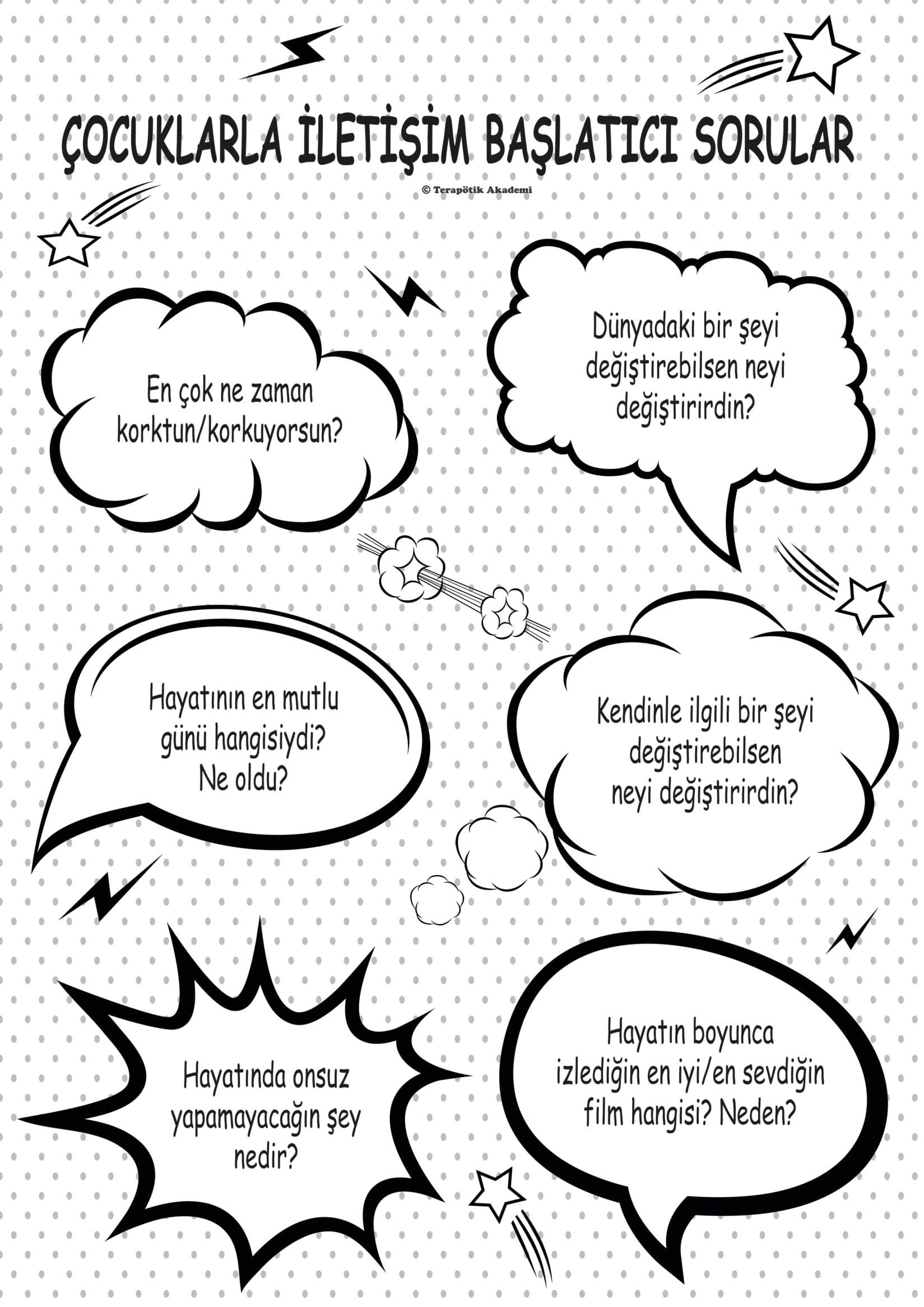 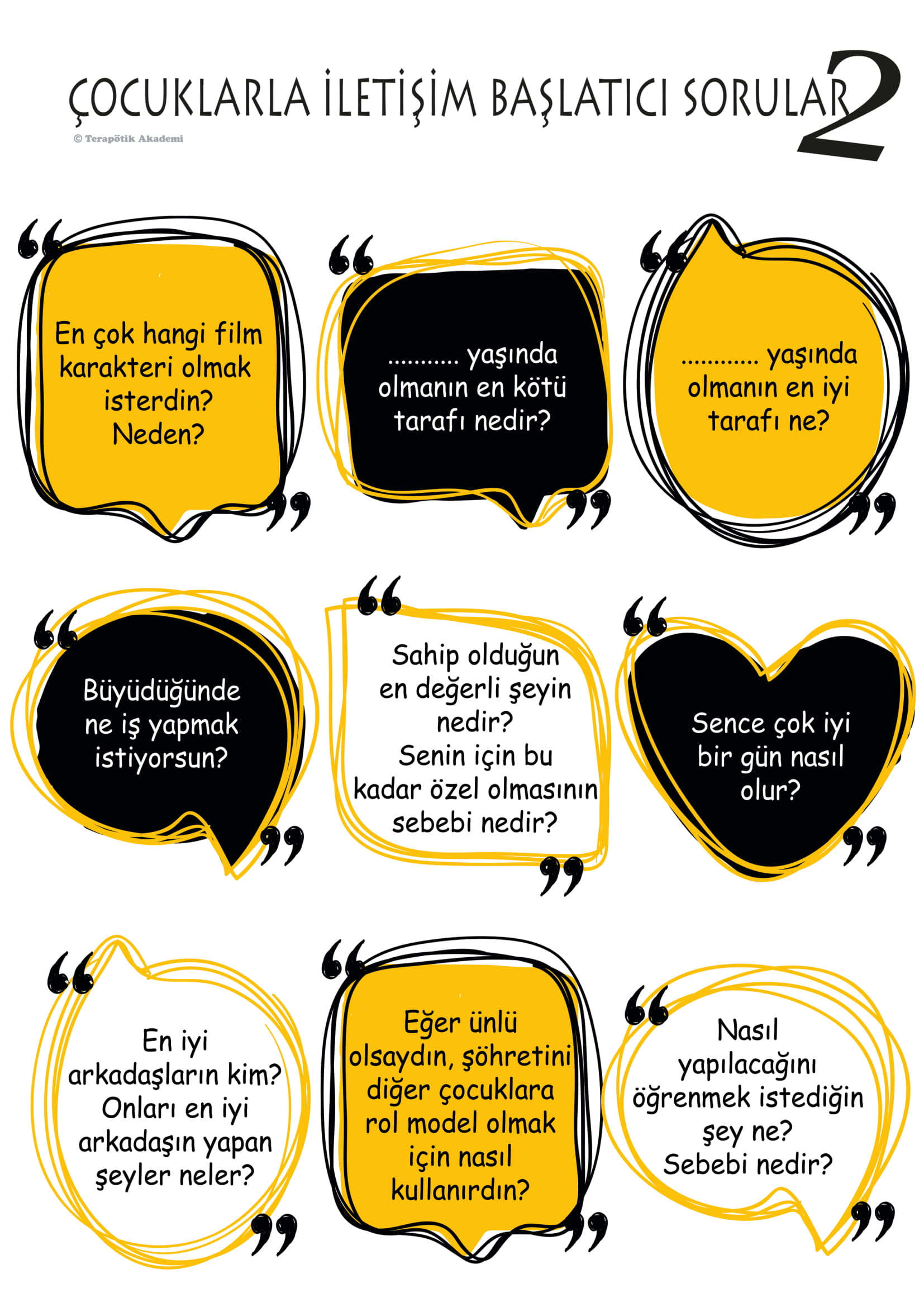 AİLE BİREYLERİ AİLEDEN NE BEKLER?
01
DEĞER DUYGUSU
Her birey değerli olma arzusu içerisindedir. Ve etkili bir aile içi iletişim aile bireylerinin tümünde değerli olma hissi uyandıracaktır.

Aile bireyleri ile iletişim halindeyken o iletişimi önemsemeli ve başka şeylerle ilgilenerek değil, tamamen
odaklanarak o iletişimde kalmalısınız.
Etkin bir dinleyici olunmalıdır.
02
GÜVEN ORTAMI
Aile bireyleri kendilerinin aile içerisinde güvende olduğunu, dışarıdaki tehlikelere karşı aile içerisinde birlikte olunduğunu bilmek ister.

Bu duyguyu pekiştirmek adına mahalle, ilçe, il, ülke yada dünyada meydana gelen tüm olağan dışı durumlarda aile toplantıları yapılabilir ve bu toplantılarda duygusal ifade sağlanıp, ailenin atacağı adımlar somut şekilde belirlenebilir.
03
DAYANIŞMA DUYGUSU
Aile bireyleri arasındaki dayanışma duygusu ne kadar güçlüyse, dışardan gelecek tehlikelere karşı bireylerin psikolojik sağlamlıkları da o kadar yüksek olur.

Dayanışma duygusunun geliştiği aile bireylerinin dış dünyada yaşanan olaylara karşı stres yönetimi daha
etkili olmaktadır.
04
MUTLULUK VE KENDİNİ GERÇEKLEŞTİRME
Aile bireylerinin tümü aile içerisinde mutlu olmak ister. Bu yüzden aile ortamında mutluluk ortamını korumak çok önemlidir.

Aile içerisinde mutlu olan bireyler, dayanışma duygusu ile de kendilerini gerçekleştirme fırsatı bulurlar. Böylece kendileri için fırsat yaratıp, kendini geliştirmiş olurlar.
AİLE KURALLARI NASIL BELİRLENMELİDİR?
AİLE KURALLARI
Aile kuralları belirlenirken bir birey yada ebeveynler tarafından belirlenmemelidir.

Ortak alınacak kararlar tüm bireylerde aidiyet duygusu oluşturur ve kurallara bağlılık gelişir. Ayrıca kurallar bir bireye yönelik olmamalıdır. Aile kuralları tüm aile bireylerini kapsamalı ve bu kurallar tüm aile bireyleri için geçerli olmalıdır.
AİLE TOPLANTISI: ORTAK KARARLAR!
ÇOCUK
BABA
Toplantı düzenli aralıklarla tekrarlanmalıdır
Tüm aile bireylerinin söz hakkı olmalı
ANNE
Toplantıya tüm aile bireyleri katılmalı
PANDEMİ DÖNEMİNDE İLETİŞİM
EBEVEYN-ÇOCUK İLETİŞİMİ
Bilgi Edinin
Hem sınav dönemi, hem de salgın durumuna dair resmi kaynaklardan güvenilir bilgi edinin.
LGS ve salgına yönelik edindiğiniz bilgiler somut aile stratejileri gerçekleştirmenize yardımcı olacaktır.
Dinleyin
Çocuklarınızı dinleyin, hem LGS hem de salgın dönemine dair duygularını sizinle paylaşmasına fırsat tanıyın. Duygularını ifade etme fırsatı bulan çocukların psikolojik sağlamlıkları yükselmektedir.
EBEVEYN-ÇOCUK İLETİŞİMİ
Normalleştirin
Salgın tedbirlerini detaylıca öğrendikten sonra çocuklarınızın olağan durumda yaptığı faaliyetleri, tedbirlere uyarak yapmaları için fırsat oluşturun. Aile içi etkinliklerinizi arttırın.
Güven Verin
Çocuklarınızda LGS ve salgın dönemine ait umutsuzluk ve karamsarlık duygu uyandırmak yerine, umut aşılayın. Olabilecek her türlü durum için ailenizin bir yol haritası olması, her durumda yapılacakları somutlaştıracaktır. Bu da aile bireylerinin güven duygusunu korumaya yardımcı olacaktır.
EBEVEYN-ÇOCUK İLETİŞİMİ
Birlikte Vakit Geçirin
Tüm insanlar sosyal varlıklardır. Salgından dolayı aile bireyleri sosyalleşme faaliyetlerinde zorlanabilir. Bu yüzden ailece birlikte yapabileceğiniz etkinlikler belirleyin ve düzenli olarak aile etkinlikleri gerçekleştirin.
Model Olun
Hem LGS hem de salgın dönemi çocuklarımızda stres duygusuna yol açabilir. Bu stresi kontrol eden, somut ve doğru adımlar atan ebeveynler çocuklarına doğru bir rol model olur. Unutmayın, çocuklar için en etkili model aile üyeleridir.
EBEVEYN-ÇOCUK İLETİŞİMİ
Uzmana Başvurun
Tüm bu çalışmalara rağmen aile üyelerinin stres yaşadığını ve bu stresin olağan yaşam aktivitelerini etkilediğini düşünüyorsanız mutlaka uzmana başvurun.

Çocuklarımız için böyle bir durumda okul psikolojik danışmanına başvurabilirsiniz.
Sevginin en güçlü hali;AİLEDİR.
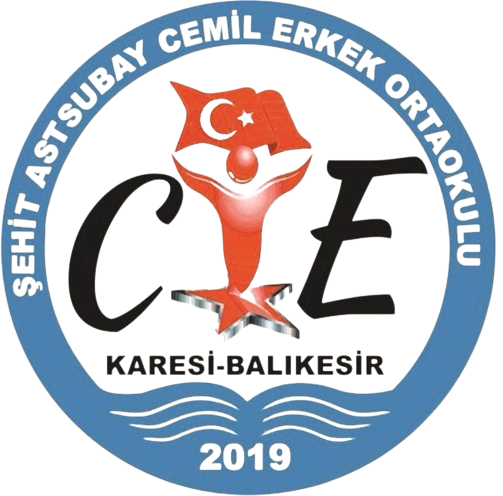 AİLE İÇİ
İLETİŞİM